Nino Radić
Mario Vukelić
PREDSTEČAJNI POSTUPAK PREMA NOVOM STEČAJNOM ZAKONU
POJAM  I  CILJ  PREDSTEČAJNOGA POSTUPKA

Predstečajni postupak provodi se radi uređivanja pravnoga položaja dužnika i njegova odnosa prema vjerovnicima i održavanja njegove djelatnosti.


U gospodarskom smislu predstavlja pokušaj spašavanja posrnulog poslovnog subjekta od prijetećeg stečaja tako da vjerovnici dobrovoljno smanje i/ili na određeno vrijeme odgode odnosno modificiraju realizaciju svojih tražbina. 

Dužnik sporazumom s vjerovnicima želi izbjeći prijeteći stečaj, a interes vjerovnika je da se kroz predstečaj namire povoljnije  nego bi se namirili u stečajnom postupku.

Potvrđeni predstečajni sporazum ima pravni učinak prema vjerovnicima koji su glasovali za, protiv ili nisu dali pristanak  na sporazum .
2
1. 1.  PREDLAGATELJ,  DUŽNIK

PREDSTEČAJNI  POSTUPAK

prijedlog je ovlašten  podnijeti dužnik ili vjerovnik uz pisanu suglasnost dužnika
može se provesti nad 
                             1)  pravnom osobom i 
                             2)  nad imovinom dužnika pojedinca  (prošireni pojam)
                                           - fizička osoba obveznik poreza na 
                                              dohodak od samostalne djelatnosti 
                                           - fizička osoba obveznik poreza na dobit

Dužnik pojedinac  može biti i potrošač kao stečajni dužnik pod pretpostavkama iz čl. 4.st.3. i 4. Zakona o stečaju potrošača!

Nakon otvaranja postupka stečaja potrošača- ne može predstečaj
3
2. opće i osnovne  POSTUPOVNE ODREDBE sz


2. 1. Nadležnost i sastav suda, odluke i pravni 
       lijekovi
 

        Trgovački sud                      -               Visoki trgovački sud RH
         sud (sudac pojedinac)         -               vijeće
        zaključak-nema pravnog lijeka
        rješenje – žalba/ 8 dana       -               rješenje / 60 dana  
                                                                     revizija- čl.19.st.8.SZ
                            prijedlog za ponavljanje postupka- ne

       Ako  Stečajni zakon – onda stečajni sud / stečajni sudac
             Tijelo postupka - sud a postupak vodi sudac ??
4
2. 2. Odgovarajuća primjena pravila   
        parničnoga postupka


ali, sud po službenoj dužnosti utvrđuje sve činjenice koje su važne za predstečajni (i stečajni) postupak, na njih bi morao paziti tijekom cijelog postupka te radi toga može :
                                 - izvoditi sve potrebne dokaze 
                                 - donositi odluke i bez usmene rasprave 

  -  ovi elementi načela oficioznosti i inkvizitornosti  
       dijelom su u suprotnosti s prirodom dispozitivnosti  predstečajnoga  postupka 
        kojeg je cilj postizanje predstečajnog sporazuma


                                   KRATKI ROKOVI + OGRANIČENA SREDSTVA  = 

NEMOGUĆNOST  ODGOVARAJUĆEG ANGAŽMANA  VJEŠTAKA I POVJERENIKA
5
Pretpostavimo da je u nekom  imaginarnom  predstečajnom postupku….

         a)  plan restrukturiranja prihvatio povjerenik i  gotovo svi vjerovnici 
         b)  i da su prethodnu suglasnost dali i  HNB i ministar financija RH

                             Koji je naredni zadatak suda ?

Po službenoj dužnosti utvrditi:
“…ne proizlazi li iz plana restrukturiranja 
     vjerojatnost da će njegova provedba omogućiti sposobnost za plaćanje dužniku
     u razdoblju do kraja tekuće i u dvije sljedeće kalendarske godine” (SZ čl. 61. st. 1. podst. 2.) 

 Jer ako ne proizlazi, sud mora uskratiti potvrdu i obustaviti predstečajni postupak. 
Naravno, i sve to jasno i stručno obrazložiti!

                  Poznavanje ekonomskih, financijskih i računovodstvenih znanja
                       Sud nije ekonomski arbitar između vjerovnika i dužnika
6
2. 3. Dostava sudskih pismena i obrasci


e-oglasna ploča sudova
                 Dostava-smatra se obavljenom svim sudionicama istekom osmoga dana 
                 od objave na e- oglasnoj ploči

Obrasci su u predstečajnome postupku propisani su Pravilnikom …
(N.N. 107 od 7.10.2015 .) za:
                  1. Prijedlog dužnika za otvaranje predstečajnoga postupka 
                  2  Prijedlog vjerovnika za otvaranje predstečajnog postupka 
                  3. Prijava tražbine vjerovnika u predstečajnom postupku 
                  4. Očitovanje dužnika o prijavljenim tražbinama 
                  5. Očitovanje povjerenika o prijavljenim tražbinama 
                  6. Osporavanje tražbine u predstečajnom postupku od strane vjerovnika 
                  7. Tablica prijavljenih tražbina u predstečajnom postupku 
                  8. Dopuna tablice prijavljenih tražbina u predstečajnom postupku 
                  9. Tablica osporenih tražbina u predstečajnom postupku 
                10. Dopuna tablice osporenih tražbina u predstečajnom postupku 
                11. Obrazac za glasovanje u predstečajnom postupku 

Ako podnesak nije podnesen na propisanom obrascu, sud će ga odbaciti .
7
3. TRENUTAK POKRETANJA PREDSTEČAJNOGA POSTUPKA


A) POKRETANJE
Predstečajni postupak može se pokrenuti u trenutku postojanja predstečajnoga razloga .
 
B) OTVARANJE
Ali, predstečajni postupak sud može otvoriti ako utvrdi postojanje predstečajnoga razloga ali samo prije nastanka stečajnog razloga. 
 
Prijedlog za otvaranje predstečajnoga i stečajnoga postupka ne može se povući. 

 U slučaju da se od trenutka podnošenja prijedloga za otvaranje predstečajnoga postupka financijsko stanje dužnik bitno promijenilo nabolje (otpao je prije postojeći predstečajni razlog), predlagatelj ne može povući prijedlog, već odluku donosi sud.
 
 
	Postavlja se pitanje kakvu bi odluku u takvom slučaju donio sud ako bi vjerovnici pristali na sklapanje predstečajnoga sporazuma?
8
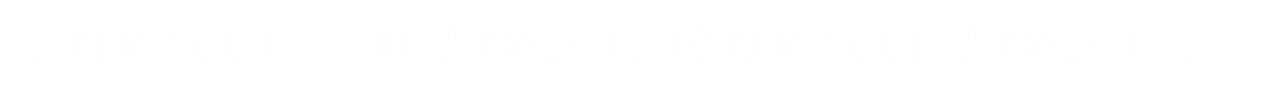 PREDSTEČAJNI
RAZLOG
STEČAJNI 
RAZLOG
POKRENUT PREDSTEČAJNI POSTUPAK
NASTAVAK- STEČAJNI 
POSTUPAK
Ako sud, odlučujući o otvaranju pedstečajnoga postupka, 
              utvrdi da su ispunjene pretpostavke za otvaranje stečajnoga   
             postupka, nastavit će postupak kao da je podnesen prijedlog za 
              otvaranje stečajnoga postupka. 

                                                         (čl. 32. st. 2. SZ).
9
4. PREDSTEČAJNI RAZLOG / razlozi ?


Mogli bismo reći da imamo tri elementa predstečajnoga razloga jer čl. 4. SZ  (konfuzno) propisuje :


1) prijeteća nesposobnost za plaćanje      -     predstečajni razlog

2)  propisana blokada računa                             presumpcija post.
3)  propisano kašnjenje s isplatom plaća           predstečajnoga
     te poreza i doprinosa prema plaći.                 razloga
10
4. 1. PRIJETEĆA NESPOSOBNOST ZA PLAĆANJE 
 
SZ ne određuje sadržaj pravnog standarda “ nesposobnost za plaćanje”, već je samo odredio kada ona postoji, i to kao posljedica uvjerenja suda


Prijeteća nesposobnost za plaćanje postoji ako sud stekne uvjerenje da dužnik svoje postojeće obveze neće moći ispuniti po dospijeću. (čl.4.st.1.SZ) 

prijeteća nesposobnost  za plaćanje     =     buduća, neizvjesna,financijska okolnost      
                                        uvjerenje      ?       činjenice

Prethodni SZ prijeteću nesposobnost  za plaćanje  propisivao kao stečajni razlog. 
Ali sama izjava dužnika nije bila dostatna za otvaranje stečajnoga postupka, već je sud sam morao utvrditi sve odlučne okolnosti jer u suprotnom ne bi otvorio stečajni postupak!

Tako bi trebalo biti i u odnosu na predstečajni postupak, ali…..

Novi  SZ ne predviđa prethodni postupak radi utvrđivanja postojanja predstečajnoga razloga a o prijedlogu sud mora odlučiti u roku od 8 dana….
11
4. 2. Propisana blokada računa 

Smatrat će se da postoji prijeteća nesposobnost za plaćanje ako nisu nastale okolnosti zbog kojih se smatra da je dužnik postao nesposoban za plaćanje i ako:
           - dužnik u Očevidniku redoslijeda osnova za plaćanje koji vodi Financijska   
             agencija ima jednu ili više evidentiranih neizvršenih osnova za plaćanja koje 
             je trebalo, na temelju valjanih osnova za plaćanje, bez daljnjeg pristanka 
             dužnika naplatiti s bilo kojeg od njegovih računa (čl. 4. st. 2. podst. 1. SZ)

   
    BLOKADA  RAČUNA =  NESPOSOBNOST ZA PLAĆANJE 

 
U slučaju očite, postojeće, smatrat će se da postoji buduća, prijeteća nesposobnost za plaćanje…
Ili još „jasnije” rečeno:
Prijeteća nesposobnost za plaćanje kao predstečajni razlog postoji i slučaju postojeće nesposobnosti za plaćanje, ako to nije stečajni razlog nesposobnosti za plaćanje.
Nepotrebna nomotehnička akrobacija
12
4. 3. PROPISANO KAŠNJENJE S ISPLATOM PLAĆA TE 
        POREZA I DOPRINOSA PREMA PLAĆI
 

Smatrat će se da postoji prijeteća nesposobnost za plaćanje ako nisu nastale okolnosti zbog kojih se smatra da je dužnik postao nesposoban za plaćanje i ako:
 
       - duže od 30 dana kasni s isplatom plaće koja radniku pripada prema  ugovoru o    
         radu, pravilniku o radu, kolektivnom ugovoru ili posebnom propisu odnosno 
        prema drugom aktu kojim se uređuju obveze poslodavca prema radniku ili

        − u roku od 30 dana ne uplati doprinose i poreze prema plaći iz podstavka 2. 
         ovoga stavka, računajući od dana kada je radniku bio dužan isplatiti plaću.
          (čl. 4. st. 2. podst. 2. i 3.. SZ)


 ”PREVEDENO”: RAČUN NIJE BLOKIRAN, ALI JE DUŽNIK VEĆ PREKO 60   
      DANA U ZAKAŠNJENJU S PLAĆANJEM DOPRINOSA I POREZA PREMA 
      PLAĆAMA RADNIKA, KOJE VEĆ KASNE 30 DANA.
13
A  u  stvarnosti , što najčešće možemo očekivati…


Ako dužnik preko 30 dana kasni s isplatom plaća ?

  I još preko 60 dana s isplatom poreza i  doprinosa na te plaće?
                                                                                    
Dužnik….???
                                                                           
Nema novaca na računu = nesposoban je za plaćanje !

                                                                                                          POSTOJI  STEČAJNI  A  NE PREDSTEČAJNI RAZLOG !
14
5. USPOREDBA  NEKIH  PREDSTEČAJNIH  I 
     STEČAJNIH  RAZLOGA

5. 1. NESPOSOBNOST ZA PLAĆANJE - predstečajni i stečajni razlog
 
Temeljna razlika u slučaju nesposobnosti za plaćanje koja rezultira  blokadom računa, kao predstečajnoga i stečajnoga razloga, je u trajanju blokade dužem od 60 dana.
PREDSTEČAJ
STEČAJ
B  L  O  K A   D   A                     R   A   Č   U   N  A
60
dana
15
„Pretvorba“  odredbe o  predstečajnom razlogu u odredbu  stečajnom razlogu:

(čl. 4. st. 2. podst. 1. u  čl. 6. st. 2. podst. 1. SZ)

Smatrat će se da postoji prijeteća nesposobnost za plaćanje ako dužnik…: 

…….  u Očevidniku redoslijeda osnova za plaćanje koji vodi Financijska agencija ima jednu ili više evidentiranih neizvršenih osnova za plaćanje koje je trebalo, na temelju valjanih osnova za plaćanje, bez daljnjeg pristanka dužnika naplatiti s bilo kojeg od njegovih računa 

Smatrat će se da je dužnik nesposoban za plaćanje ako…..:

... … u Očevidniku redoslijeda osnova za plaćanje koji vodi Financijska agencija ima jednu ili više evidentiranih neizvršenih osnova za plaćanje u razdoblju dužem od 60 dana koje je trebalo, na temelju valjanih osnova za plaćanje, bez daljnjeg pristanka dužnika naplatiti s bilo kojeg od njegovih računa ...
16
5. 2. NEISPLATA PLAĆE - predstečajni i stečajni razlog

Smatrat će se da postoji prijeteća nesposobnost za plaćanje ako dužnik…: 
           …duže od 30 dana kasni s isplatom plaće koja radniku pripada prema 
              ugovoru o radu, pravilniku o radu, kolektivnom ugovoru ili posebnom 
               propisu odnosno prema drugom aktu kojim se uređuju obveze 
              poslodavca prema radniku

Smatrat će se da je dužnik nesposoban za plaćanje…..:
          ..ako nije isplatio tri uzastopne plaće koje radniku pripadaju prema ugovoru o             
          radu, pravilniku o radu, kolektivnom ugovoru ili posebnom propisu odnosno  
          prema drugom aktu kojim se uređuju obveze poslodavca prema radniku.
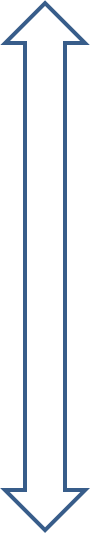 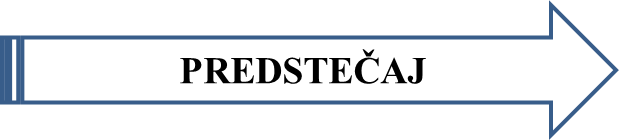 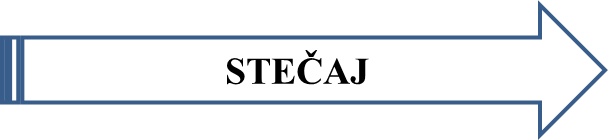 NEISPLATA 1 PLAĆE PREKO 30 DANA       NEISPLATA 3 UZASTOPNE PLAĆE
17
6. PREDSTEČAJNi POSTUPaK - sažeti PRIKAZ

6. 1. Tijela

Nagodbena vijeća više nisu tijelo predstečajnog postupka kako je to prethodno bilo propisano ZFPPN-om.
FINA  je dužna  u predstečajnom postupku poduzeti određene radnje propisane SZ, ima svojevrsnu tehničko-administrativnu ulogu. 

6.1.1. sud 
                       odlučuje o odbačaju,
                                         otvaranju 
                                         ili obustavi predstečajnoga postupka,
                         imenuje i razrješava povjerenika i nadzire njegov rad, 
                         nadzire rad FINE, 
                         odlučuje o utvrđenim i osporenim tražbinama 
                         i o svim drugim pitanjima određenim zakonom.
18
6.1.2. Povjerenik


Najznačajnije su dužnosti povjerenika su :
 
 ispitati       poslovanje, popis imovine i obveza dužnika, 
                   vjerodostojnost prijavljenih tražbina i osporiti ih ako  postoje razlozi,
 
 nadzirati   poslovanje dužnika (osobito financijsko),
                  stvaranje obveza prema trećim osobama, 
                  izdavanje sredstava osiguranja plaćanja 
                  poslovanje u prodaji robe odnosno usluga
                  pravodobnost i potpunost namirenja troškova predstečajnoga postupka
 paziti                       da se ne oštećuje imovina dužnika, 
 podnijeti prijavu     sudu ako dužnik postupa protivno odredbama članka 67. SZ, 
 izdavati                  naloge i potvrde prema odredbama članaka 69. i 71. SZ,
 
                               i obavljati druge poslove u skladu sa SZ-om
19
Pretpostavke za imenovanje  
povjerenika u postupku predstečajne nagodbe  iste kao i za stečajnoga upravitelja

Nadzor, nagrada, naknada troškova 
na povjerenika odgovarajuća  primjena odredbi o stečajnom upravitelju
        ali
        nije dužnikov zastupnik po zakonu 
                            otvaranjem predstečajnoga postupka prava tijela dužnika       
                             pravne osobe ne prestaju i ne prelaze na povjerenika 

Povjerenik prestaje obavljati dužnost 
                 na dan donošenja rješenja o potvrdi predstečajnoga sporazuma,
                 na dan otvaranja stečajnoga postupka
                 ili odlukom vjerovnika
20
6. 2. TIJEK PREDSTEČAJNOGA POSTUPKA

 
Ovisno  o  okolnostima,  sud  može:

1) odbaciti  prijedlog  za  otvaranje  predstečajnoga  postupka

2) otvoriti  predstečajni  postupak

3) obustaviti  već  otvoreni  stečajni  postupak

4) nastaviti  postupak  kao  da  je  podnesen  prijedlog  za  otvaranje    
    stečajnoga postupka

5) zaključiti  predstečajni  postupak
21
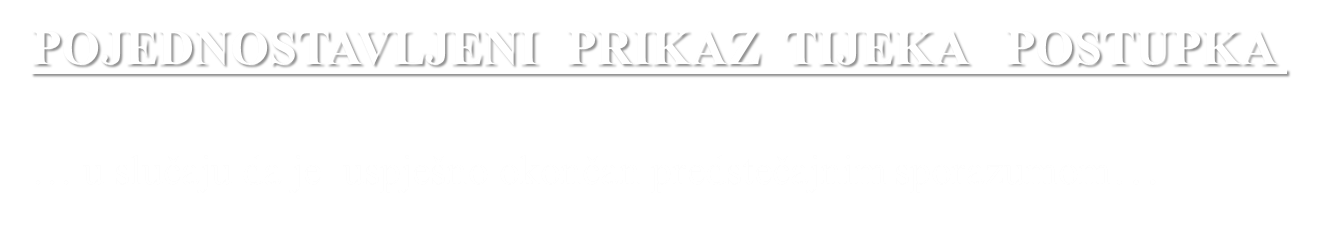 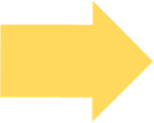 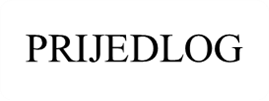 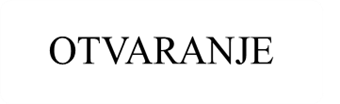 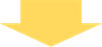 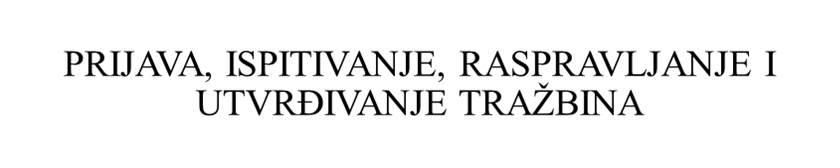 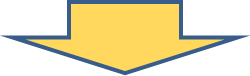 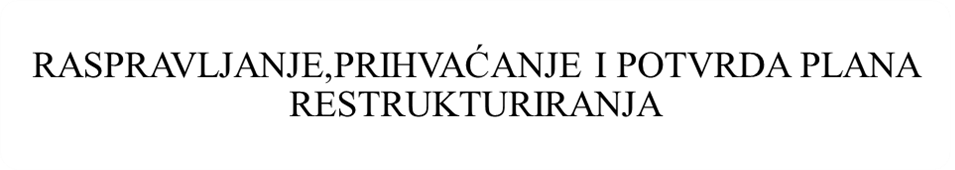 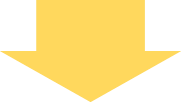 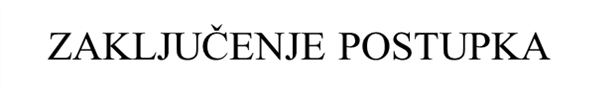 22
POKRETANJE POSTUPKAPREDSTEČAJA
isključivo na obrascu dužnik, a može i
vjerovnik uz suglasnost dužnika,
uz prijedlog, trošak 5.000,00 kn i prilog:
financijski izvještaji po Zakonu o rač.,
opis pregovora s vjerovnicima,
dokaz o aktivi, prihodu i zaposlenima,
plan restrukturiranja
ODLUKE SUDA O PRIJEDLOGU
Odbačaj / litispendencija, dvije godine od ispunjenja obveza po prethodnom sporazumu, neovlašteni predlagatelj, ako se pred sudom ili javnopravnim tijelom vodi postupak koji je dužnik prešutio u prijedlogu i dr. prema zakonu,
Ako nema razloga za odbačaj sud donosi rješenje i otvara predstečajni postupak
OTVARANJE POSTUPKAPREDSTEČAJA
Rješenjem u kojem može imenovati povjerenika uz objavu na e-Oglasnoj,
Žalba / 8 dana-zakonski zastupnik ili dužnik pojedinac /, a za slučaj odbijanja legitimirani podnositelj prijedloga.
Sadržaj rješenje o otvaranja – čl.34., posebno OIB, pozvi vjerovnicima za prijavu tražbina Fini u roku 15 dana ,
SADRŽAJ RJEŠENJE O OTVARANJU
15 dana od objave na e – Oglasnoj za prijave vjerovnika Fini , zatim u daljnjem roku od 8 dana poziv vjerovnicima za očitovanje ili osporavanje prijava / sve na obrascima - formalizam/
Dužnik i povjerenik po objavi tablica od strane Fine u 8 dana – pismeno očitovanje za svaku tražbinu / priznaje ili osporava /
SADRŽAJ RJEŠENJA O OTVARANJU
U rješenju se mora naznačiti pravo uvida u svu dokumentaciju sudionicima / javnosti /,
Poziv dužnikovim dužnicima za ispunjenje dospjelih obveza,
Poziv na ročište radi ispitivanja tražbina u roku od 8 – 15 dana od isteka roka za osporavanje / iznimna hitnost /,
Upis u registar i javne knjige, e-Objava
POSTUPAK UTVRĐIVANJA TRAŽBINA
Vjerovnik je osoba koja u vrijeme otvaranja predstečaja ima imovinskopravnu tražbinu prema dužniku.
Prijava se podnosi na obrascu uz sadržaj po članku 36.
Radnici ne podnose prijavu / za njihove tražbine iz čl. 37. sud odlučuje o  prigovorima /
RAZLUČNI I IZLUČNI VJEROVNICI
Razlučni imaju dužnost podnošenja prijave, pravnoj osnovi uz izjavu odriču li se ili ne prava na odvojeno namirenje.
Izlučni samo podatke o pravima i osnovi.
Ali u st. 3. , čl. 38 . opet se navodi da moraju dati izjavu o pristanku ili uskrati odgode namirenja na svom pravu.
ograničenje prava samo ako pristanu.
OČITOVANJE O PRIJAVLJENIM TRAŽBINAMA
Dužnik i povjerenik ako je imenovan  iskazuju na obrascu Fini. / čl. 41. /
Vjerovnik na obrascu Fini . / čl 42. /
Nepravovremeno osporavanje sud odbacuje rješenjem.
Poslije očitovanja i mogućeg osporavanja Fina na obrascu sastavlja TABLICU prijavljenih i osporenih tražbina.
RAD FINE I NADZOR NAD FINOM
Definitivno se radi o tijelu bez kojeg postupanje nije moguće.
Zakonodavac navodi tijela postupka / čl 21./ sud i fakultativnog povjerenika, a Fina u sadržaju predstavlja tijelo koji nužno upravlja fazom postupka.
Fina je trgovačko društvo koje ne postupa po Zakonu o sudovima i Poslovniku suda.
RAD FINE I NADZOR NAD FINOM
Fina sastavlja i objavljuje tablice na e- oglasnoj ploči sudova.
Sudu dostavlja dokumentaciju /elektronički   i papirnato/.
Fina ima pravo na naknadu troškova po pravilniku / ministar pravosuđa /, a sve iz predujma od 5.000.00 ( bruto).
Nametnut sudu nadzor na Finom.
ROČIŠTE RADI ISPITIVANJA TRAŽBINA
Sud utvrđuje tražbine prema tablicama i dokumentaciji. Sudjeluje dužnik, vjerovnici s prijavljenim tražbinama i povjerenik.
Nazočnost vjerovnika nije nužna.
Izlučna i razlučna prava – ne ispituju se 
Osporene tražbine se moraju raspraviti.
Tražbina je utvrđena ako ju nije osporio dužnik, povjerenik ili vjerovnik.
OSPORENE TRAŽBINE ANALOGIJA IZ STEČAJA
- ako ospori dužnik , sud na parnicu upućuje vjerovnika osporene tražbine,
 - prizna dužnik a ospori povjerenik, sud na parnicu upućuje vjerovnika i povjerenik tada nastupa u ime, za račun i na trošak dužnika,
 - ospori samo vjerovnik on je osporavatelj kojeg sud upućuje na postupanje u ime i za račun dužnika / ako izgubi plaća trošak /
RJEŠENJE O TRAŽBINAMA
Sud sastavlja tablicu ispitanih tražbina i tablicu razlučnih prava .
Na temelju tablice donosi rješenje o utvrđenim i osporenim tražbinama.
Odgovarajuća primjena odredbi stečaja.
Objava na e – oglasnoj ploči.
Žalba iznimna hitnost / 3 dana za dostavu VTS-u i odluka VTS-a u 8 dana /
PLAN RESTRUKTURIRANJA
Cilj postupka – objavlja se na e-Oglasnoj ploči.
Potreba prethodne suglasnosti za pretvaranje tražbine kreditne institucije u temeljni kapital od HNB-a i tražbine RH od ministra financija.
Ročište za plan mora biti u 30 dana od pravomoćnosti rješenja o tražbinama.
ROČIŠTE ZA GLASOVANJE
Dužnik izlaže plan.
Očituje se povjerenik ako je imenovan.
Rasprava o prijedlozima.
Glasovnaje na obrascu uz primjenu pravila o stečajnim planu. Uvjeti prihvata plana 1. glasovala većina svih vjerovnika i 2. u svakoj skupini 2/3 glasova mora biti za.
ODLUKE O PLANU
Ispunjene pretpostavke=prihvaćanje plana i potvrda predstečajnog sporazuma 
odredbe čl. 61. traže ekonomske procjene
od suca se traži donošenje odluke o vjerojatnosti provedbe plana za što sudac nema potrebna znanja 
Nema pretpostavki=uskraćivanje potvrde i obustava postupka
OBUSTAVA POSTUPKA
Mora završiti u roku 120 dana / moguće produljenje samo za 90 dana=210 dana/.
Obustava i ako nema predst. razloga, ako se desi 10 % više utvrđenih tražbina od podataka iz prijedloga, ako su za osporene postupci u više od 25 % , zatim nesklad u prijavama radnika za 10 %, ako dužnik krši odredbe čl. 67., 30 dana kasni plaća, nema suglasnosti HNB i dr.
PRAVNE POSLJEDICE OTVARANJA PREDSTEČAJA
Trenutkom objave na e- oglasnoj ploči.
Samo nužna plaćanja za dužnika.
Otuđenje imovine samo uz suglasnost povjernika ili suda / pobojnost /
Obustava plaćanja po nalozima u Fini.
Zabrana pokretanja parnica, ovrha, upravnih i postupaka osiguranja.
Prekid za postupke u tijeku.
PRAVNE POSLJEDICE OTVARANJA PREDSTEČAJA
Nastaju za sve tražbine vjerovnika prema dužniku nastale do otvaranja postupka
Fina prestaje izvršavati osnove za plaćanja osim plaća radnika i mjera osiguranja u kaznenom postupku.
Za tražbine radnka vjerovnik može od suda ili povjerenika tražiti nastavak ovrhe.
Čeka se odluka o predst. sporazumu
POSTUPANJE FINE
FINA ne upisuje osnove za plaćanja , ali
   u slučaju obustave predstečaja postupanje 
   se nastavlja.
-  U slučaju pravomoćne potvrde sporazuma  
   ne nastavlja se postupati,a namirenje se        provodi po predstečajnom sporazumu
- Izuzetak su plaće radnika i mjere osiguranja iz kaznenog postupka
ZASTARA, UMANJENJE TRAŽBINA, KAMATE
prijava tražbina prekida tijek zastara ,
Pojam tražbina sadržava glavni dug i kamatu na dan otvaranja predstečaja, a za ovršne isprave cjelokupni iznos ( trošak ).
Umanjenje djeluje na definirani pojam cjelokupne utvrđene tražbine.
Kamate ne teku od otvaranja do završetka postupka predstečaja.
HVALA NA PAŽNJI !